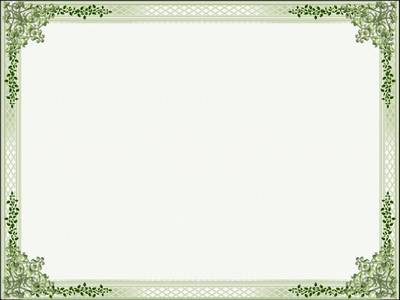 Классный час
 по развитию духовно нравственного воспитания
на тему: «Совесть»
.
1 класс
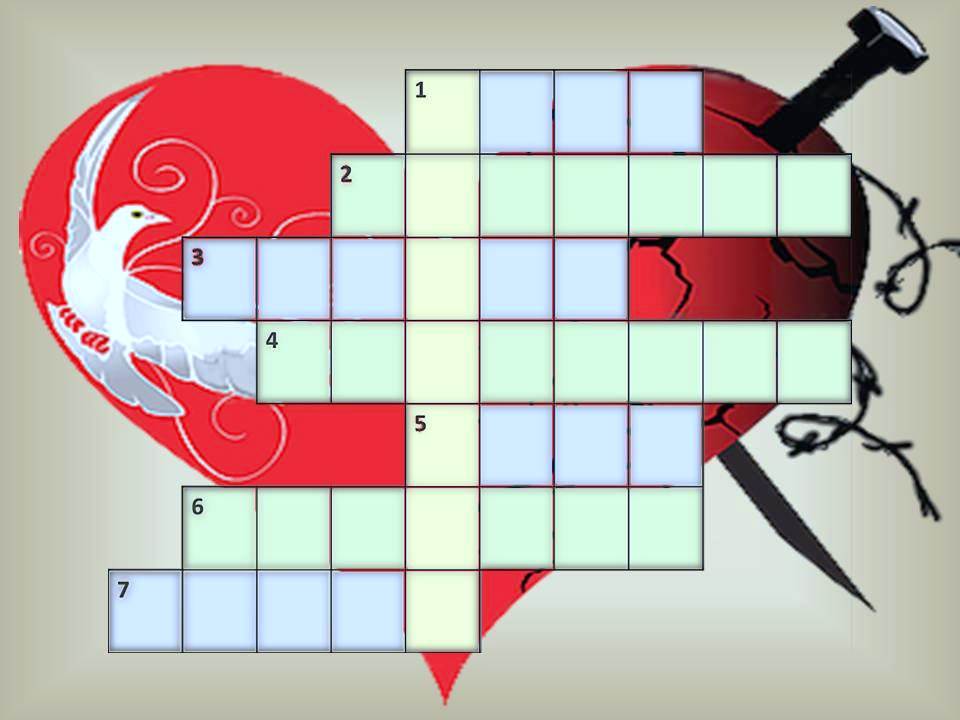 С
Т
Ы
Д
О
Б
Л
Е
З
Н
Ь
В
П
Р
А
Д
А
Е
С
М
Л
О
С
Т
Ь
С
В
Е
Т
Т
Ч
И
С
О
Т
А
Ь
Ж
И
З
Н
[Speaker Notes: Рисунок с сайта: http://img.cliparto.com/pic/xl/188047/3126981-heart-good-and-evil.jpg]
ЧТО ТАКОЕ СОВЕСТЬ?
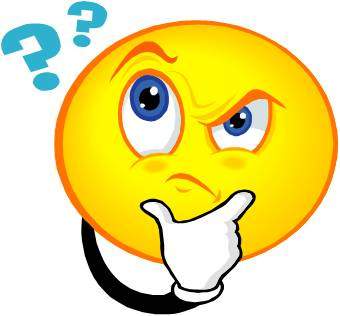 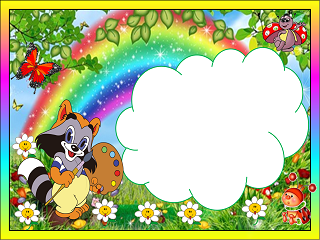 СОВЕСТЬ
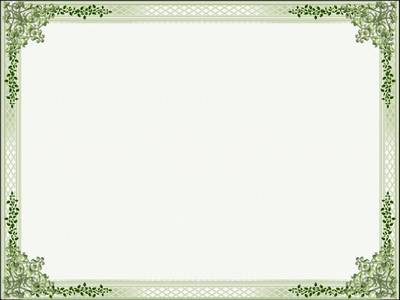 СОВЕСТЬ
чувство нравственной ответственности 
за свое поведение  перед
 окружающими людьми и обществом.    С.И. Ожегов
чувство моральной ответственности за свое поведение и свои поступки перед самим собою, окружающими людьми и обществом.    Т.Ф. Ефремова
понятие морального сознания, внутренняя убежденность в том, что  является добром и злом, сознание нравственной ответственности за свое   поведение.                                  Энциклопедический словарь
способность человеческого духа  к различению добра и зла, 
сознание добра и зла, естественный закон, требующий от
человеческого ума   Богоугодной жизни.            Св.Авва  Дорофей
                                                                                                                               http://azbyka.ru/dictionary/17/sovest-all.shtml.
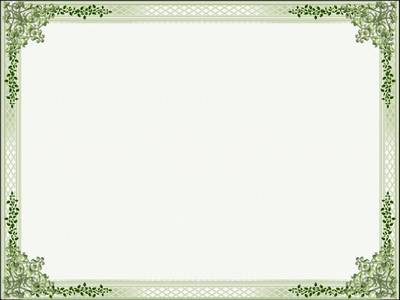 Злой
Добрый
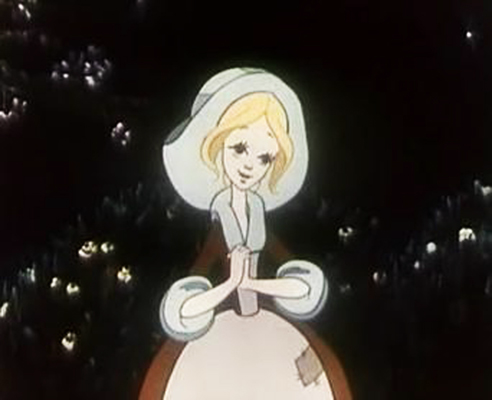 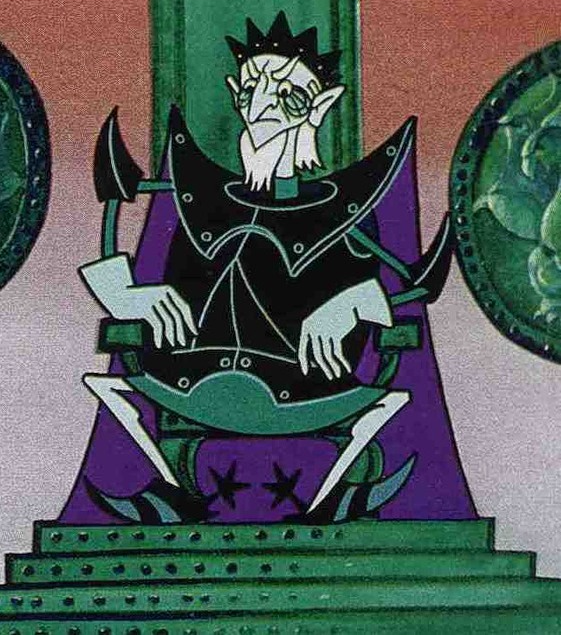 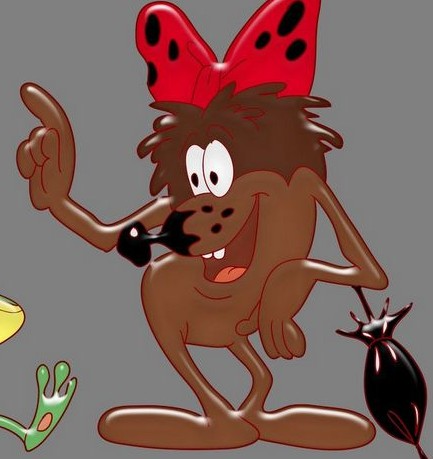 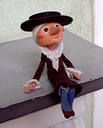 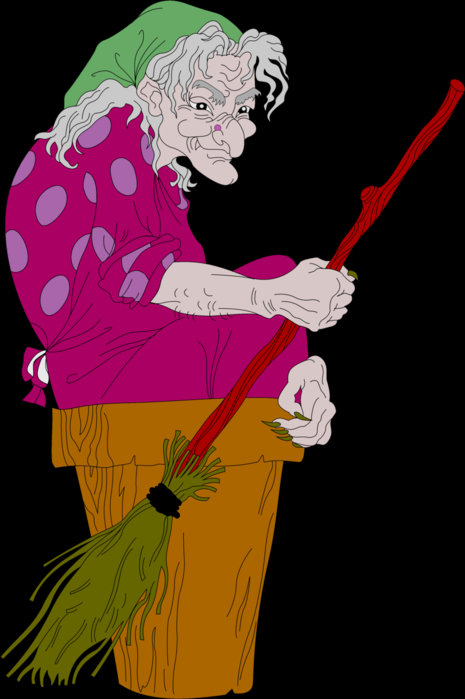 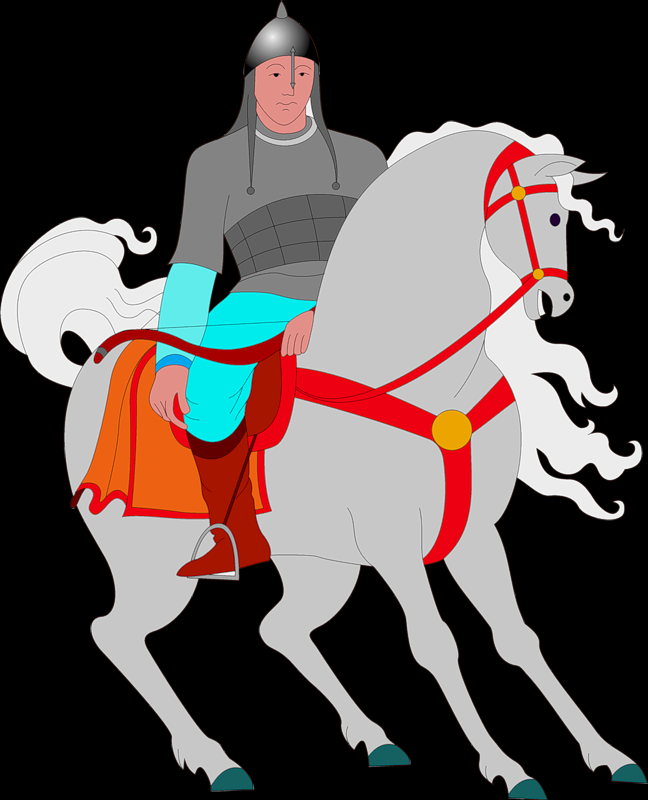 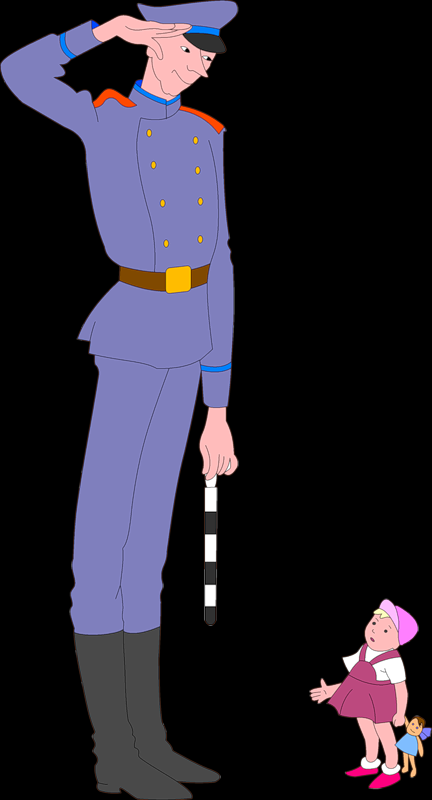 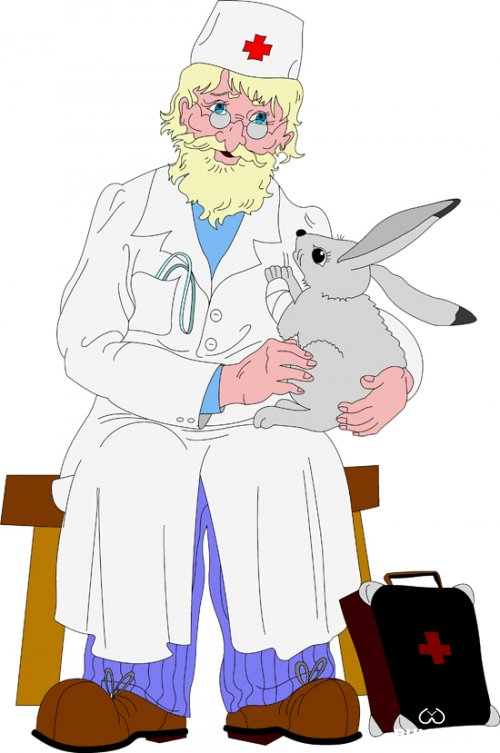 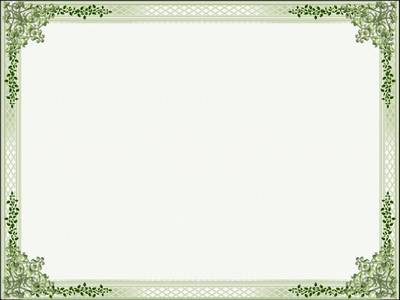 СОВЕСТЬ
Добрый
Честный
учиться
помогать
не врать
Я буду поступать по совести.
ответственность
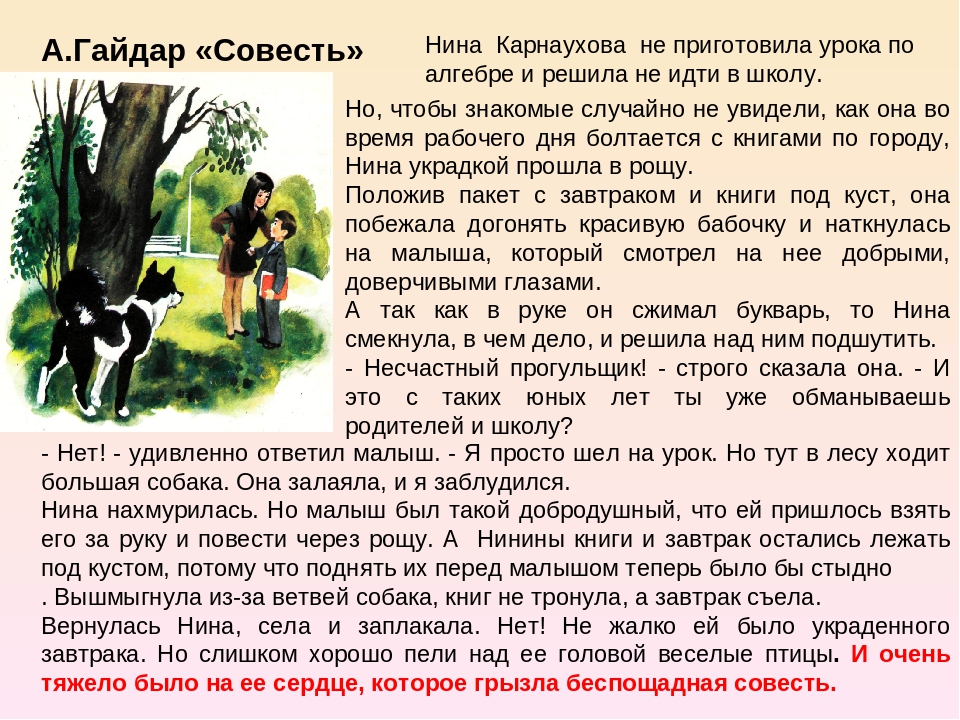 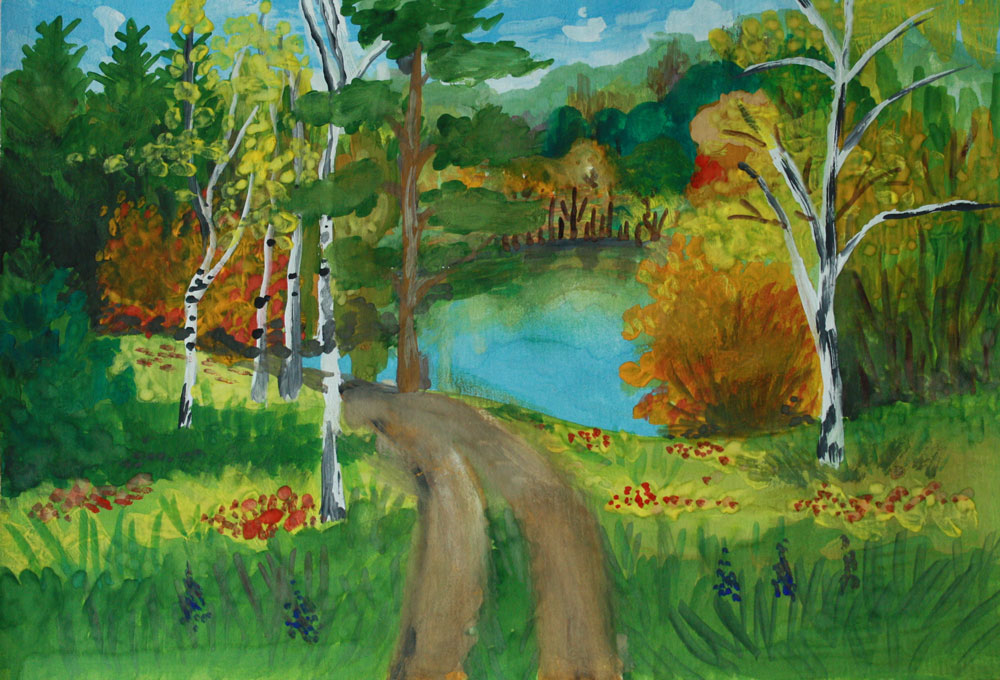 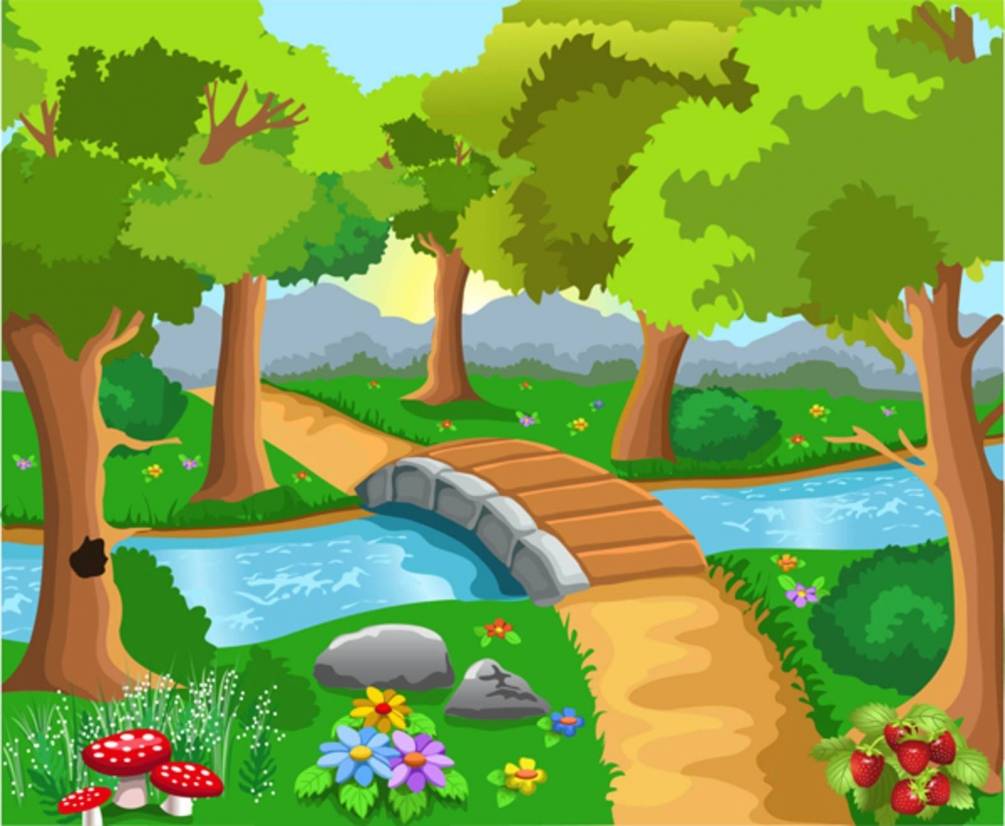 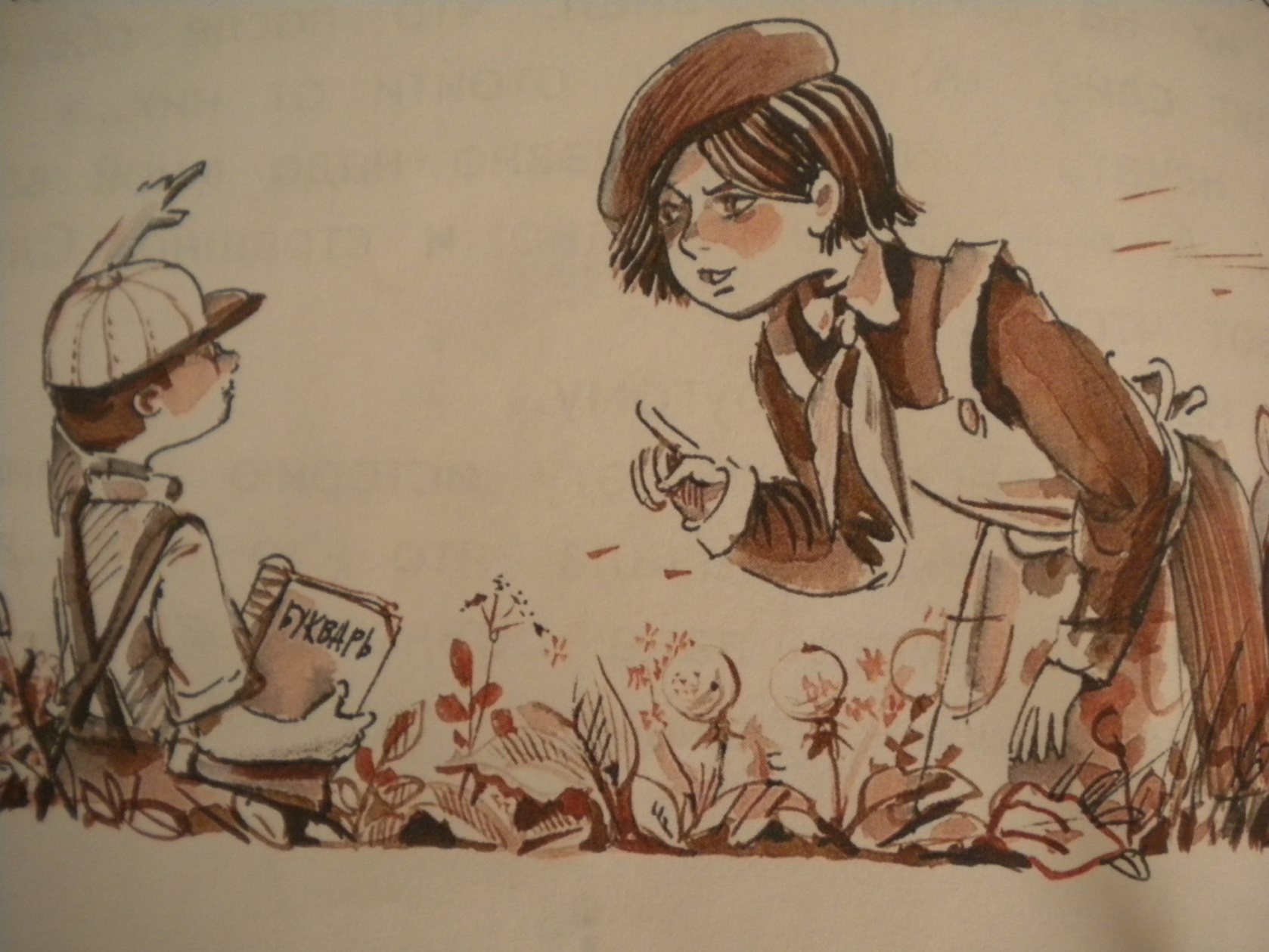 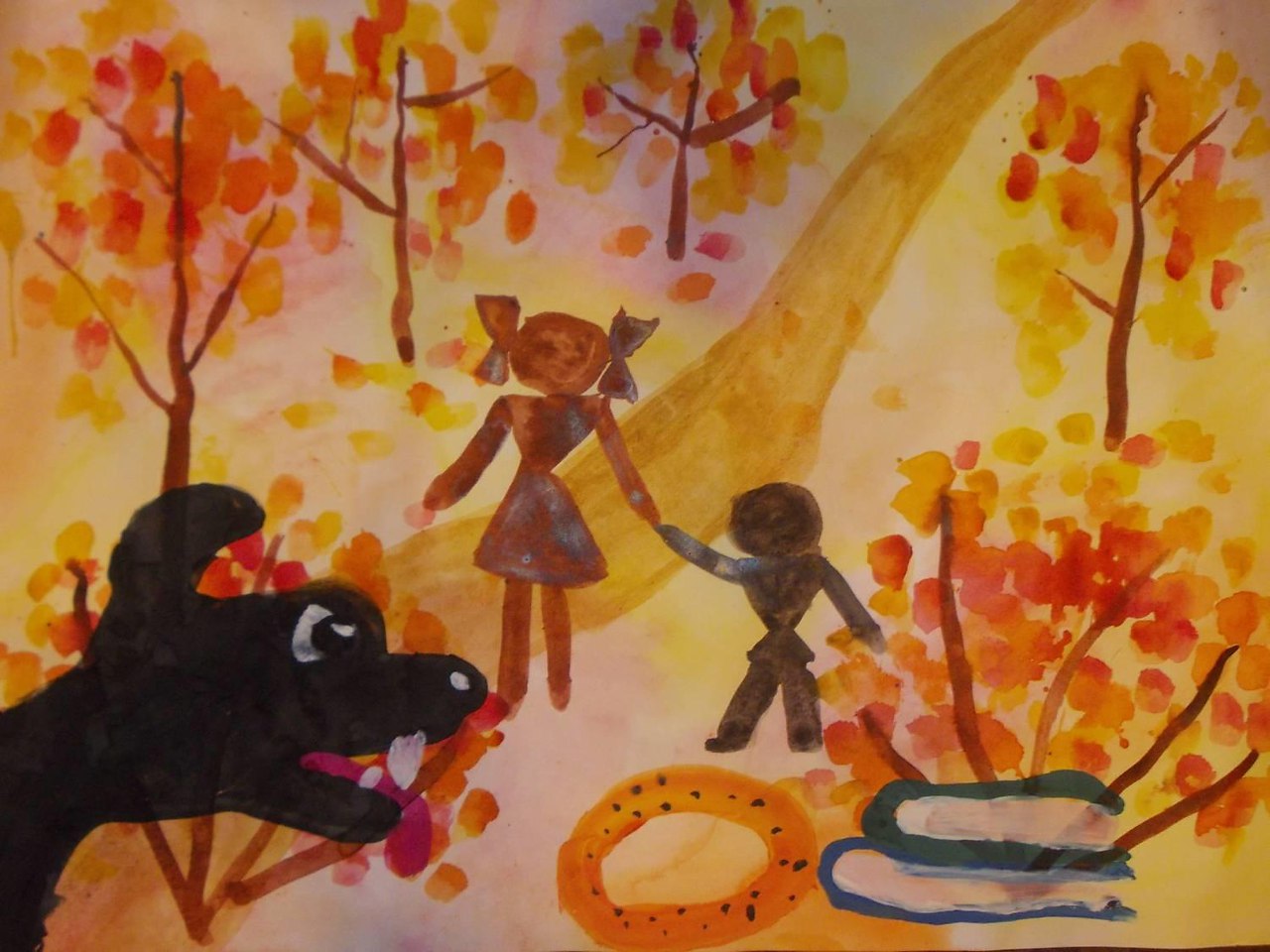 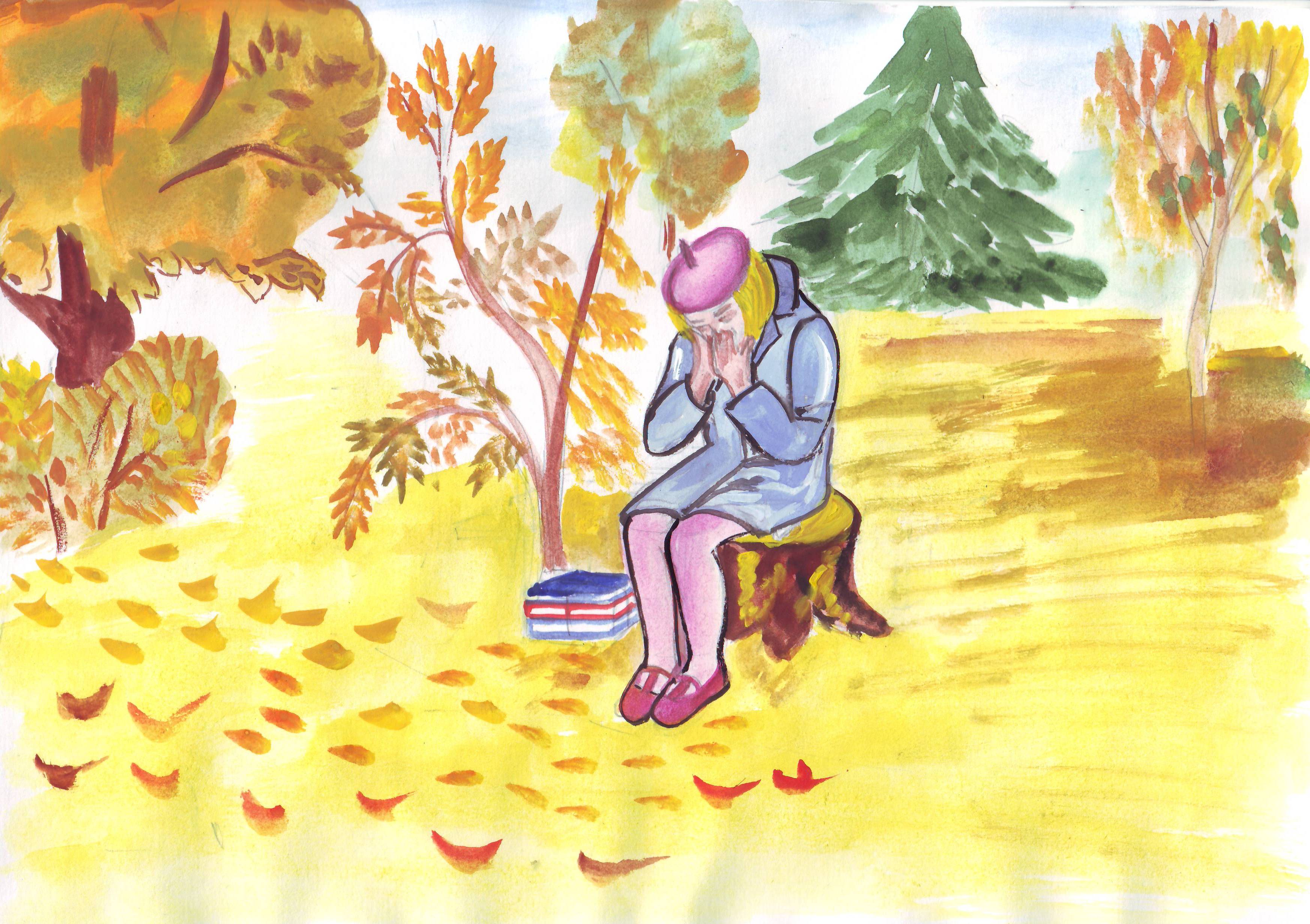 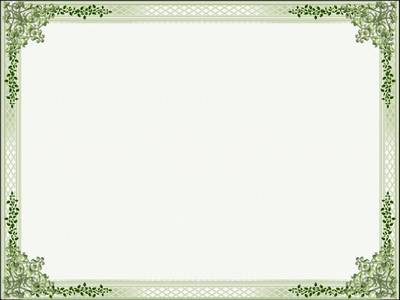 Стыдливый покраснеет, а
в рукавичках ходит.
У него совесть
другой не купишь.
Совесть потеряешь,
бесстыжий побледнеет.
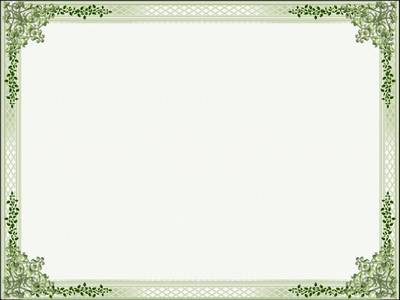 гипотеза
Совесть можно потерять
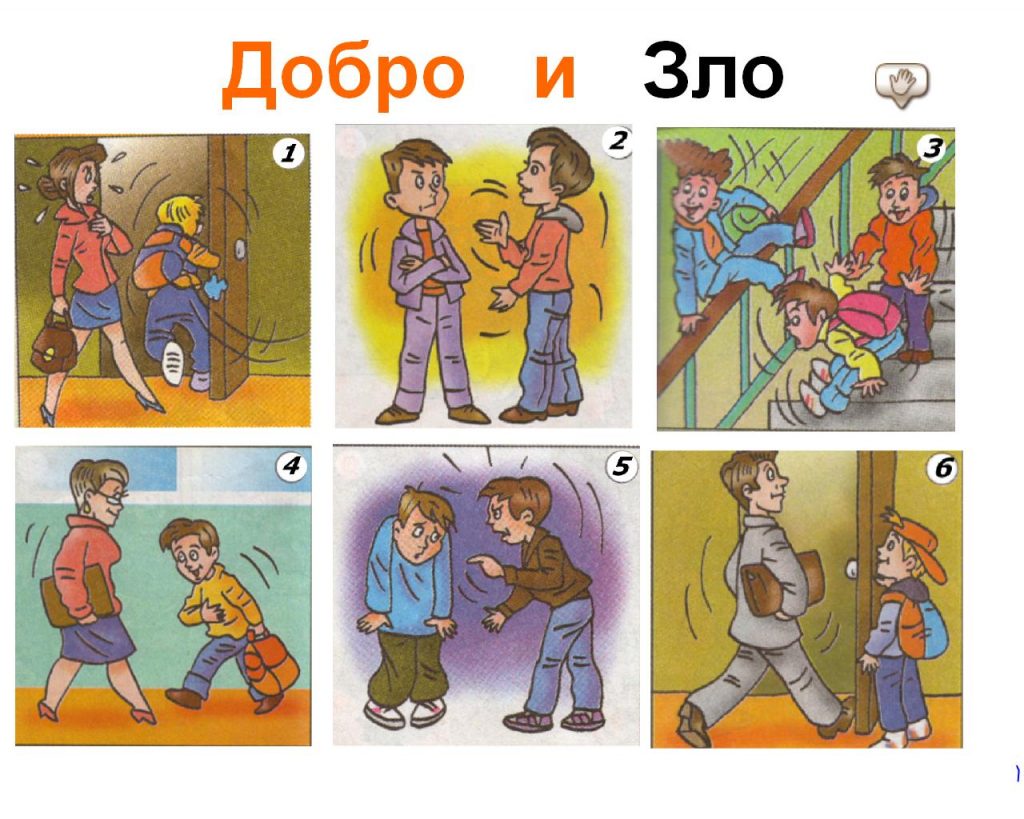 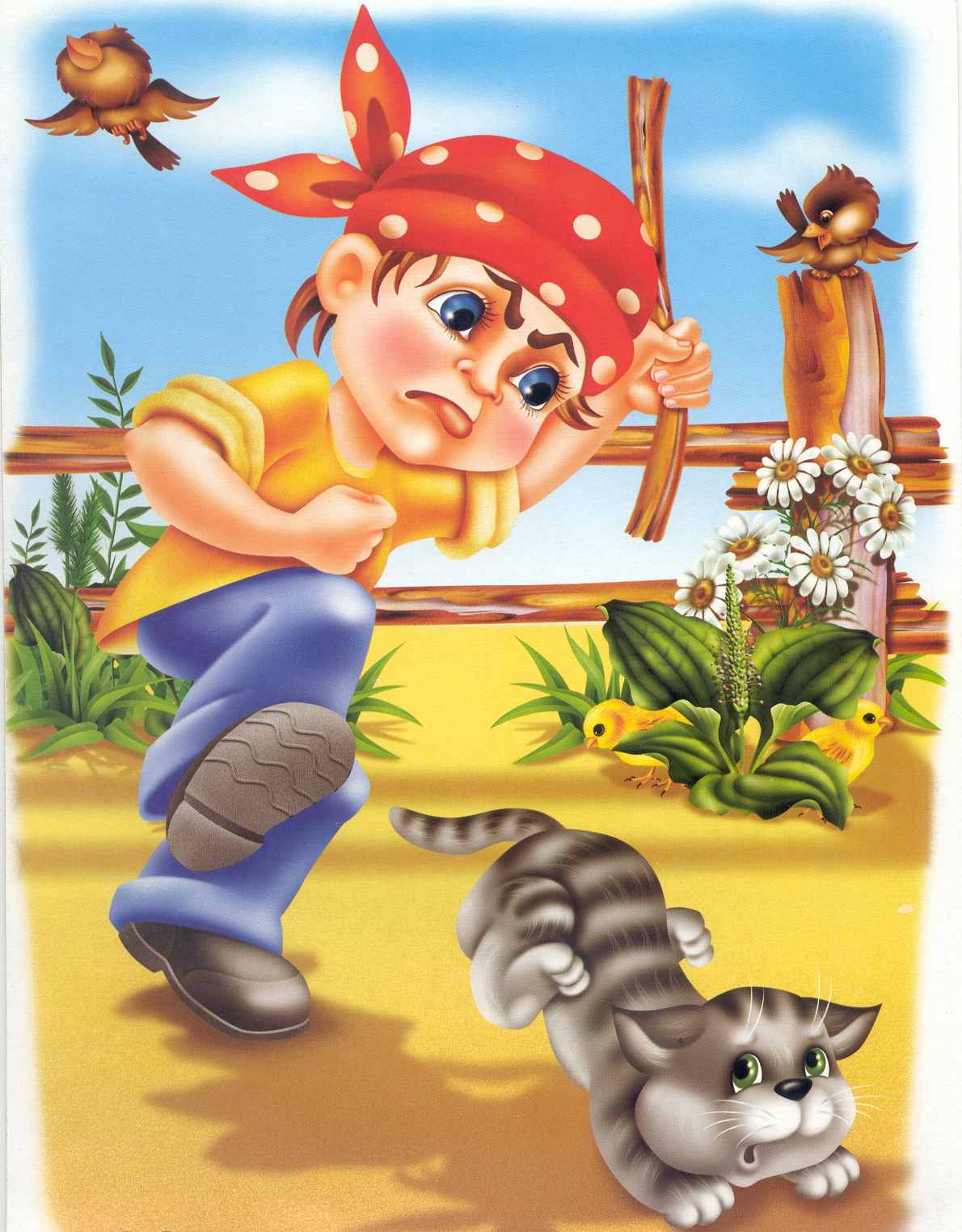 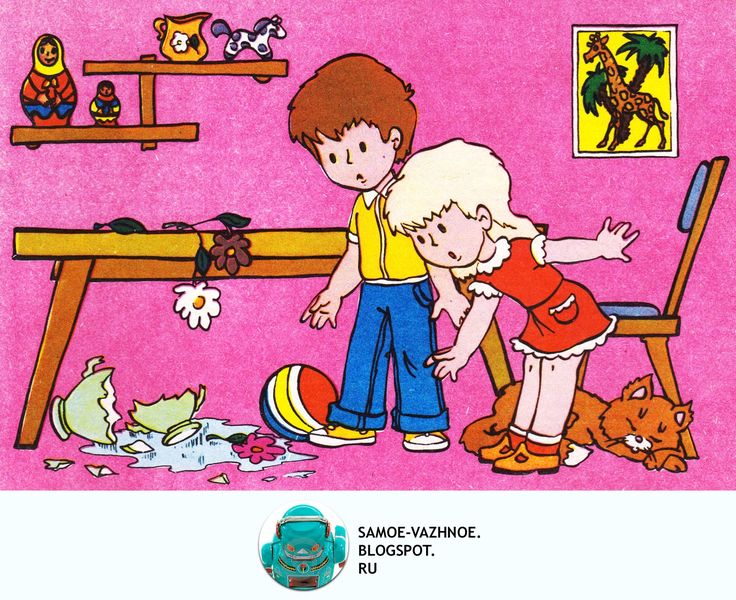 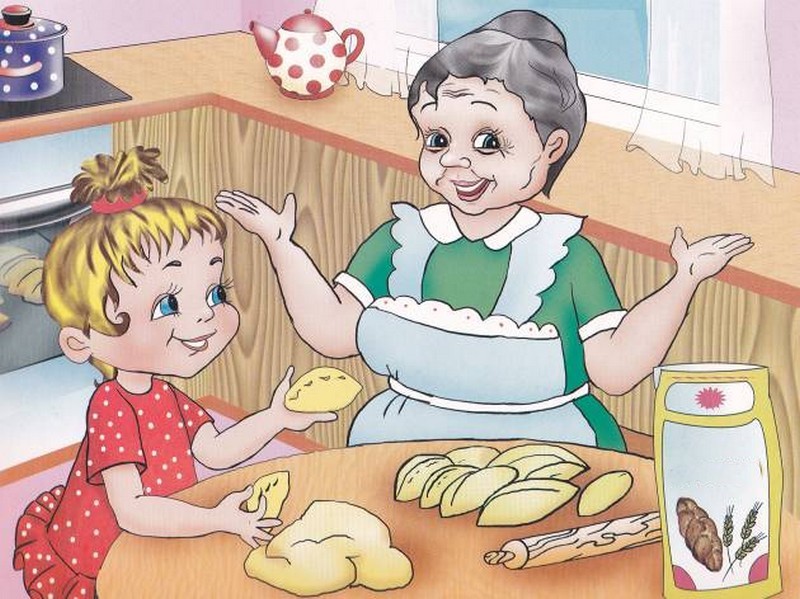 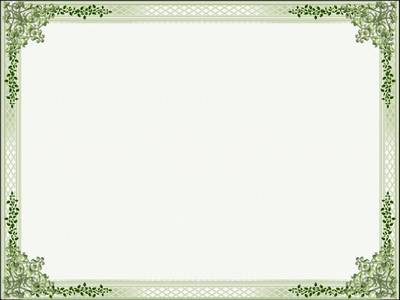 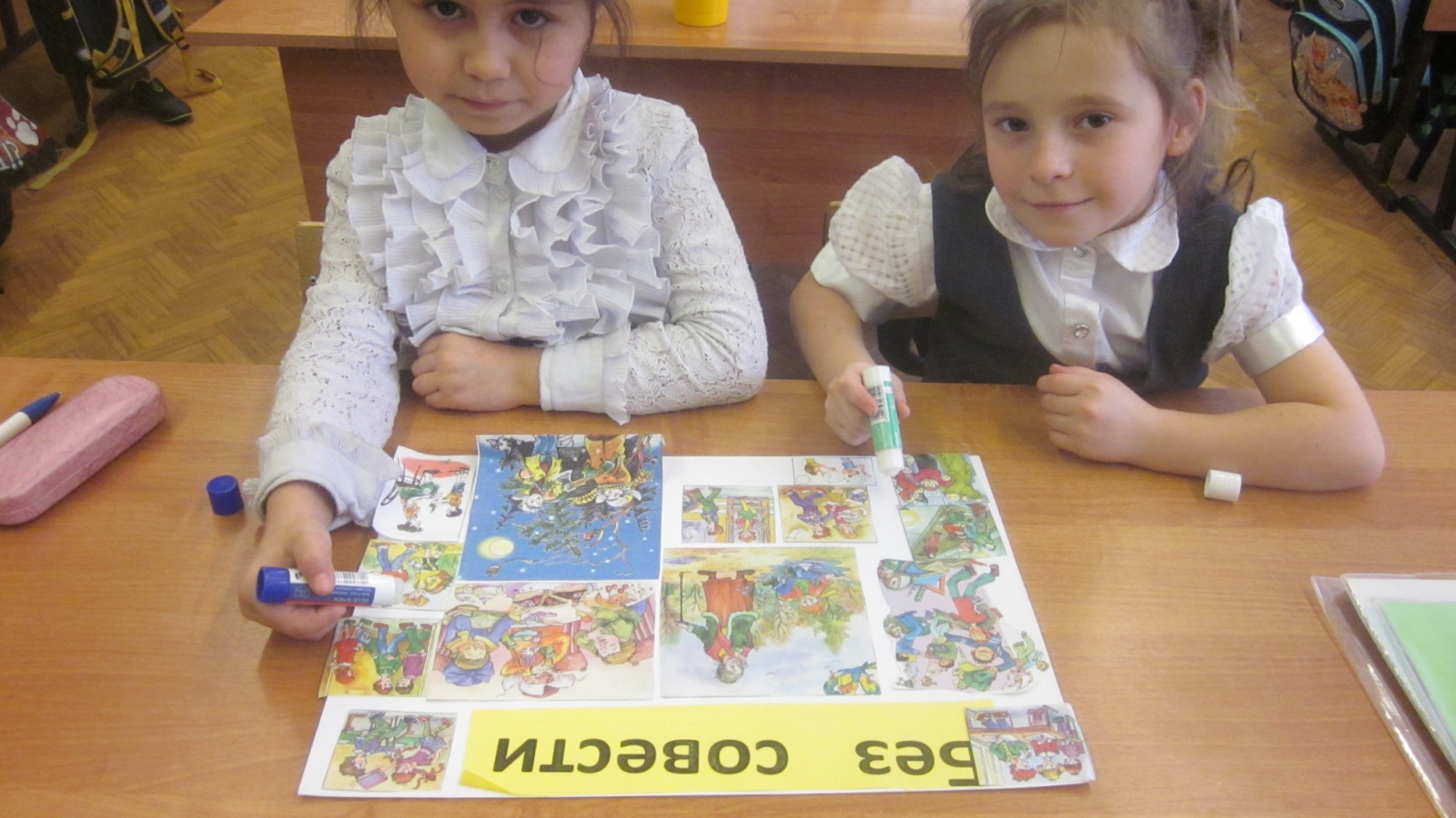 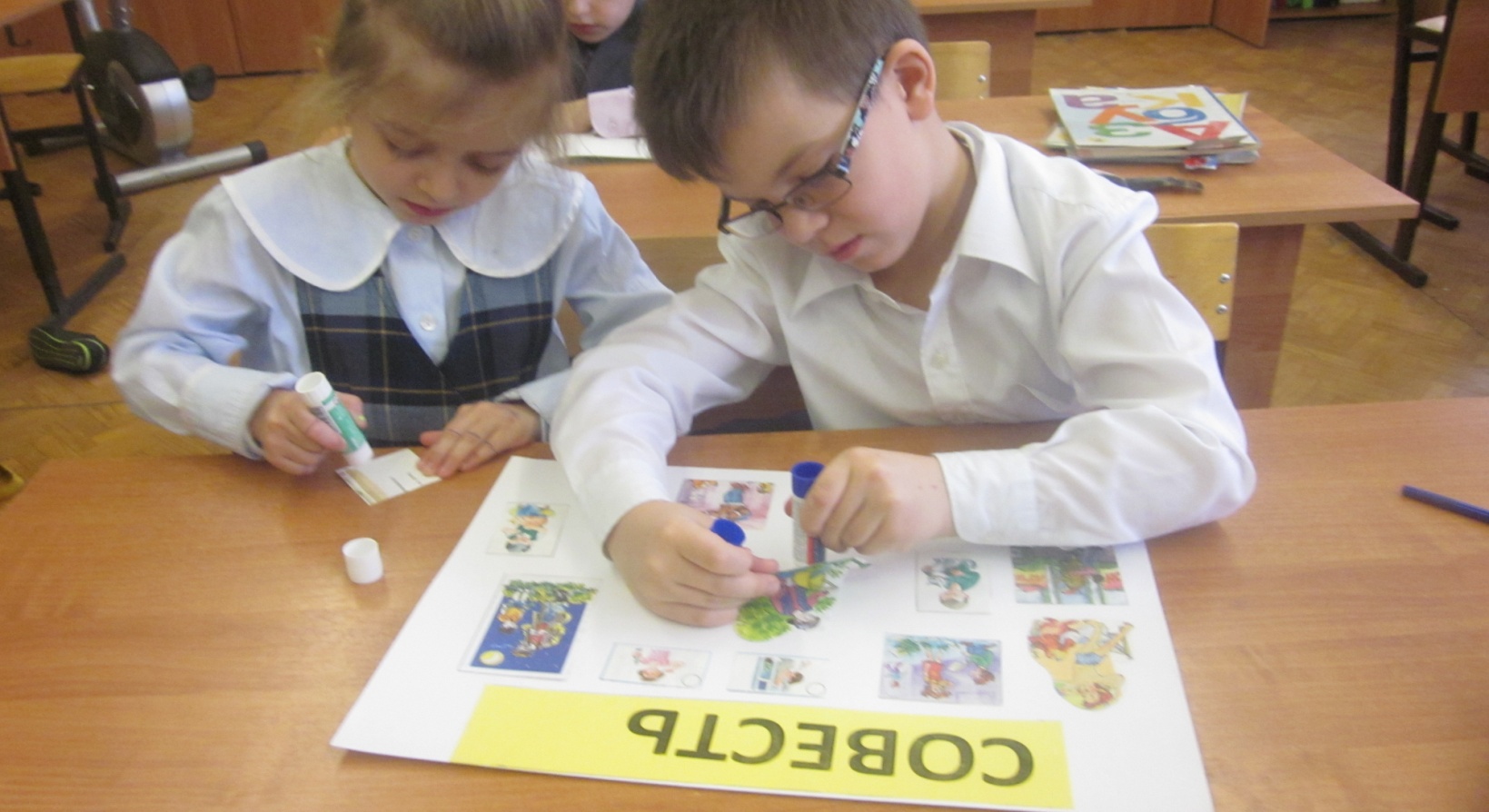 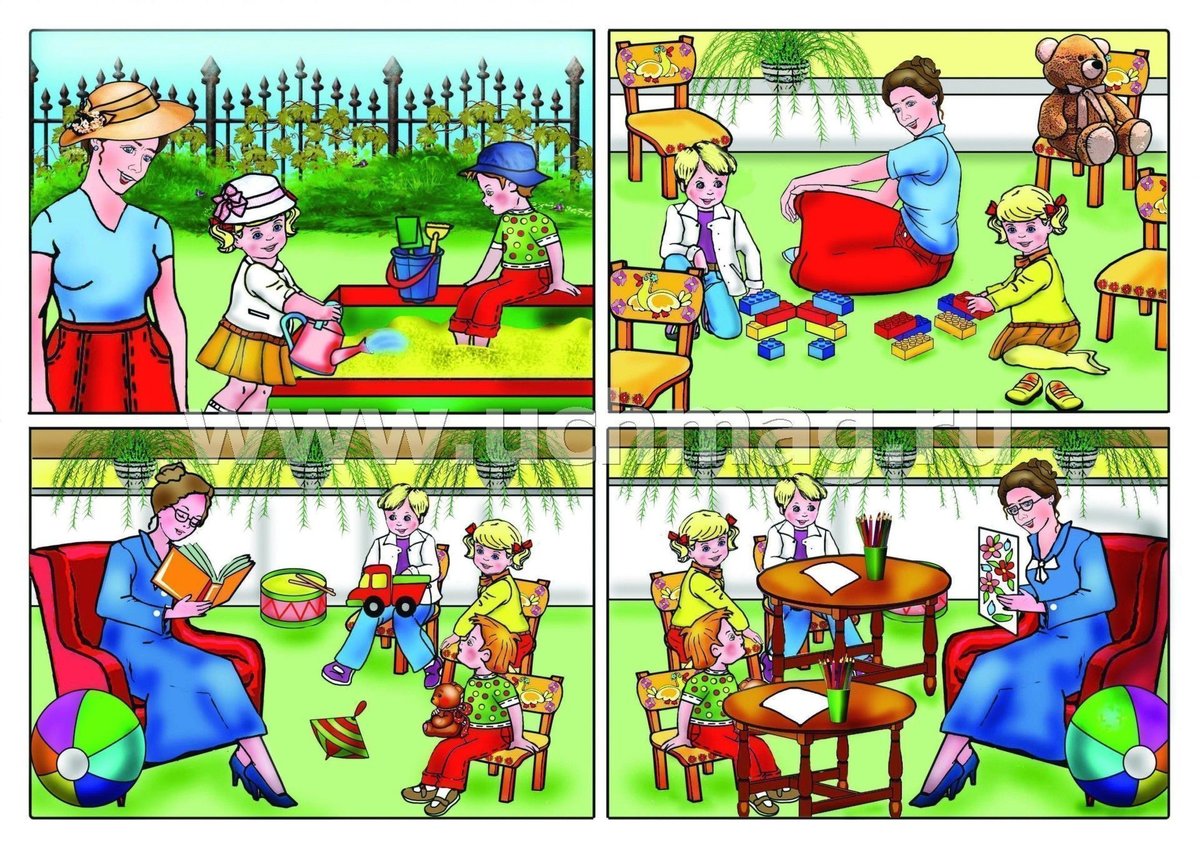 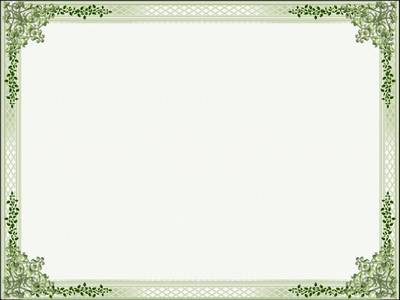 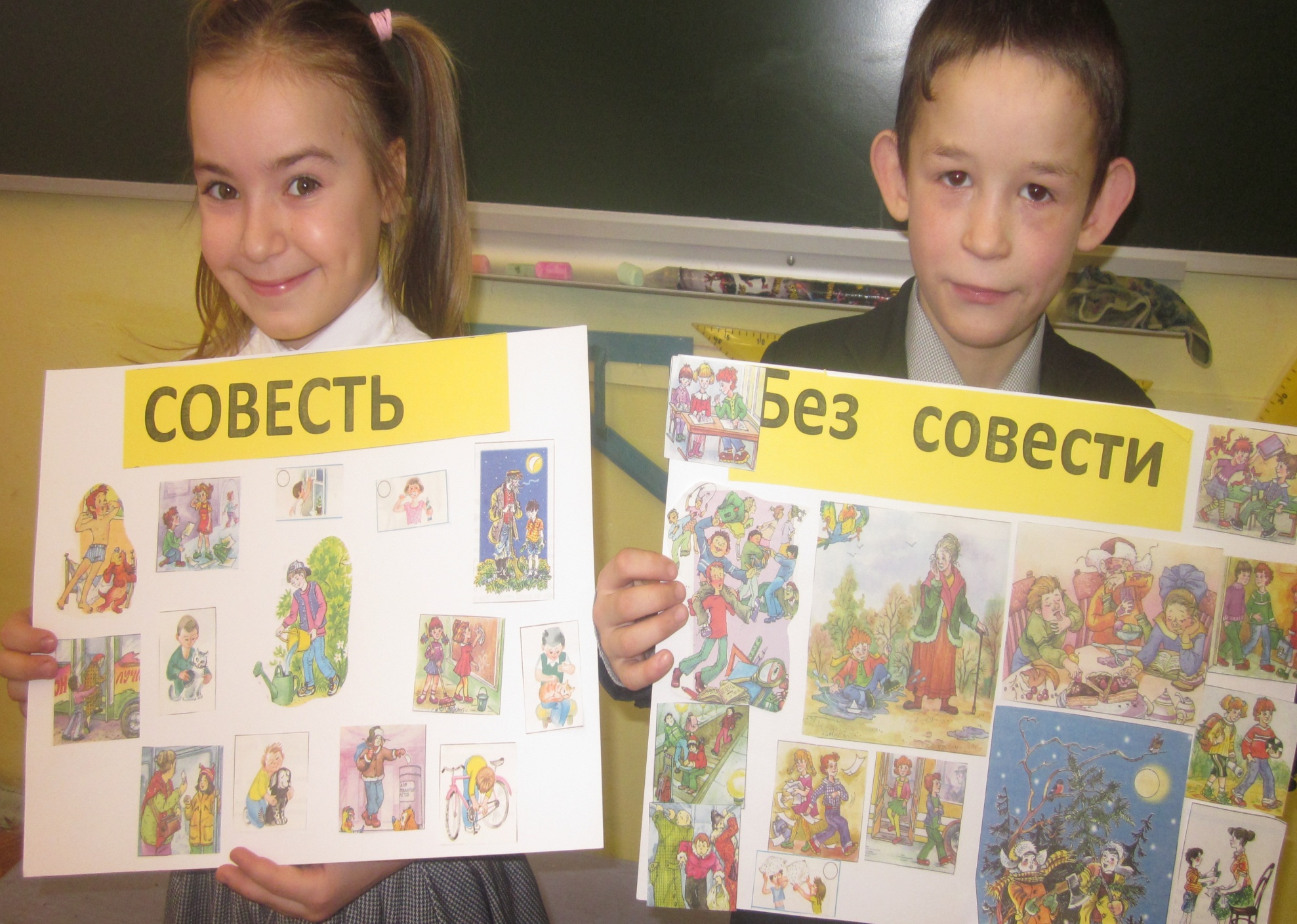 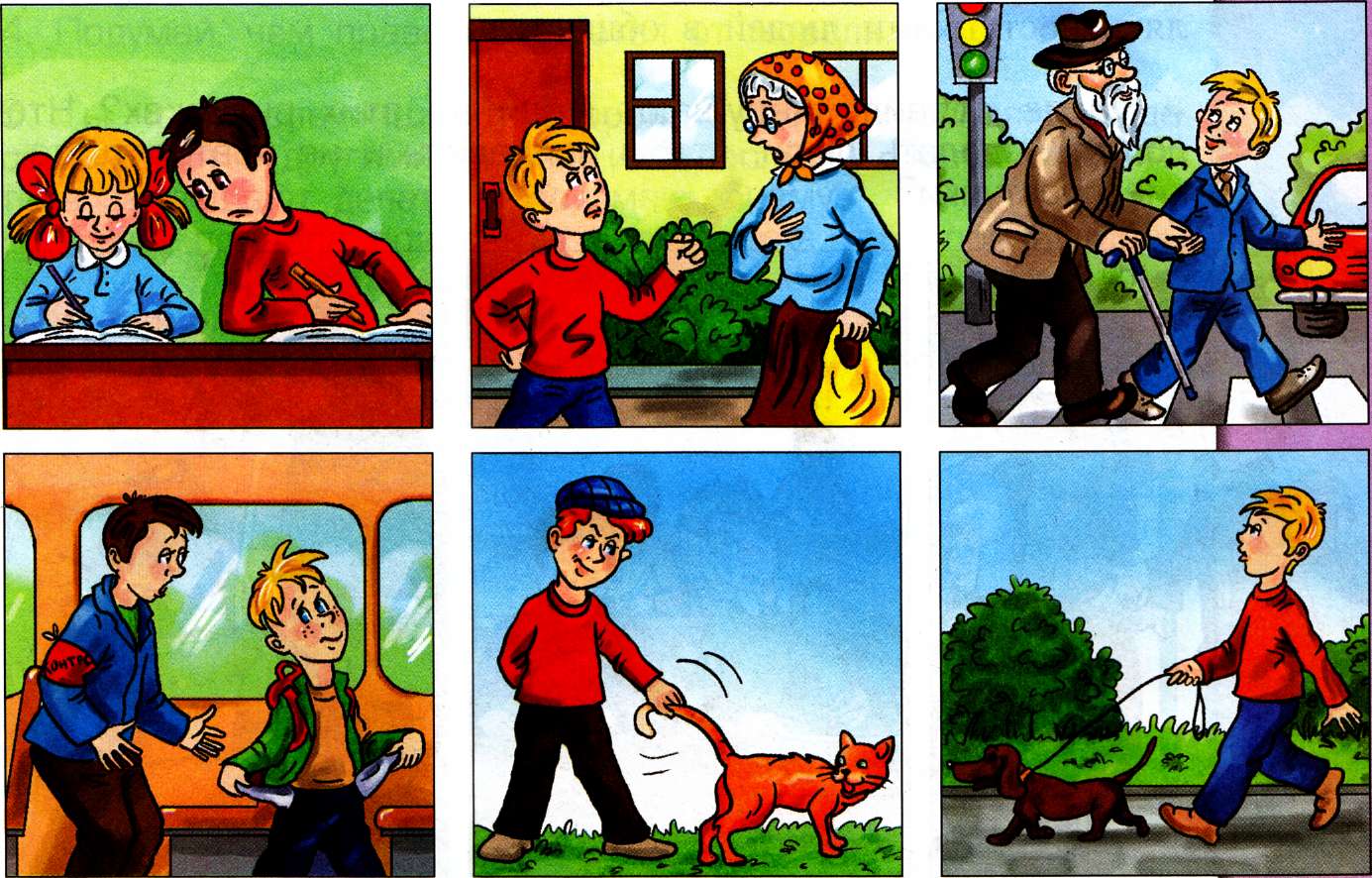 ПРАВИЛА ТРЕНИРОВКИ СОВЕСТИ
НЕ ОБИЖАЙ ДРУГИХ, НЕ ПРИЧИНЯЙ ОГОРЧЕНИЙ!
НЕ СОВЕРШАЙ БЕЗНРАВСТВЕННЫХ ПОСТУПКОВ!
ОБДУМЫВАЙ КАЖДОЕ СВОЕ ДЕЙСТВИЕ!
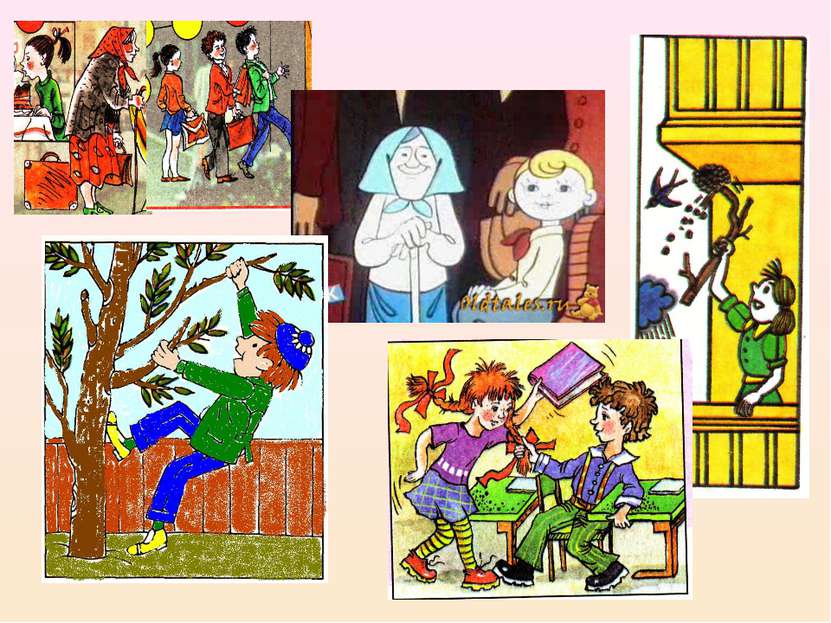 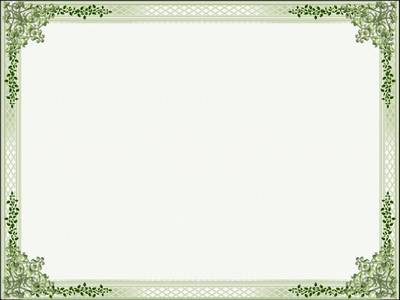 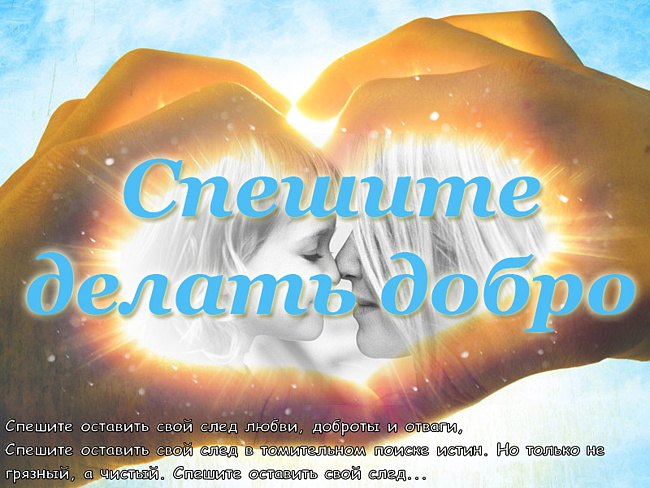